Оценка как область предпринимательской деятельности переживает не простые времена.
Вызовы:
- претензии к качеству оценки;
 - стремление власти навязывать оценщику «правильный» результат;
 - развитие информационных технологий.
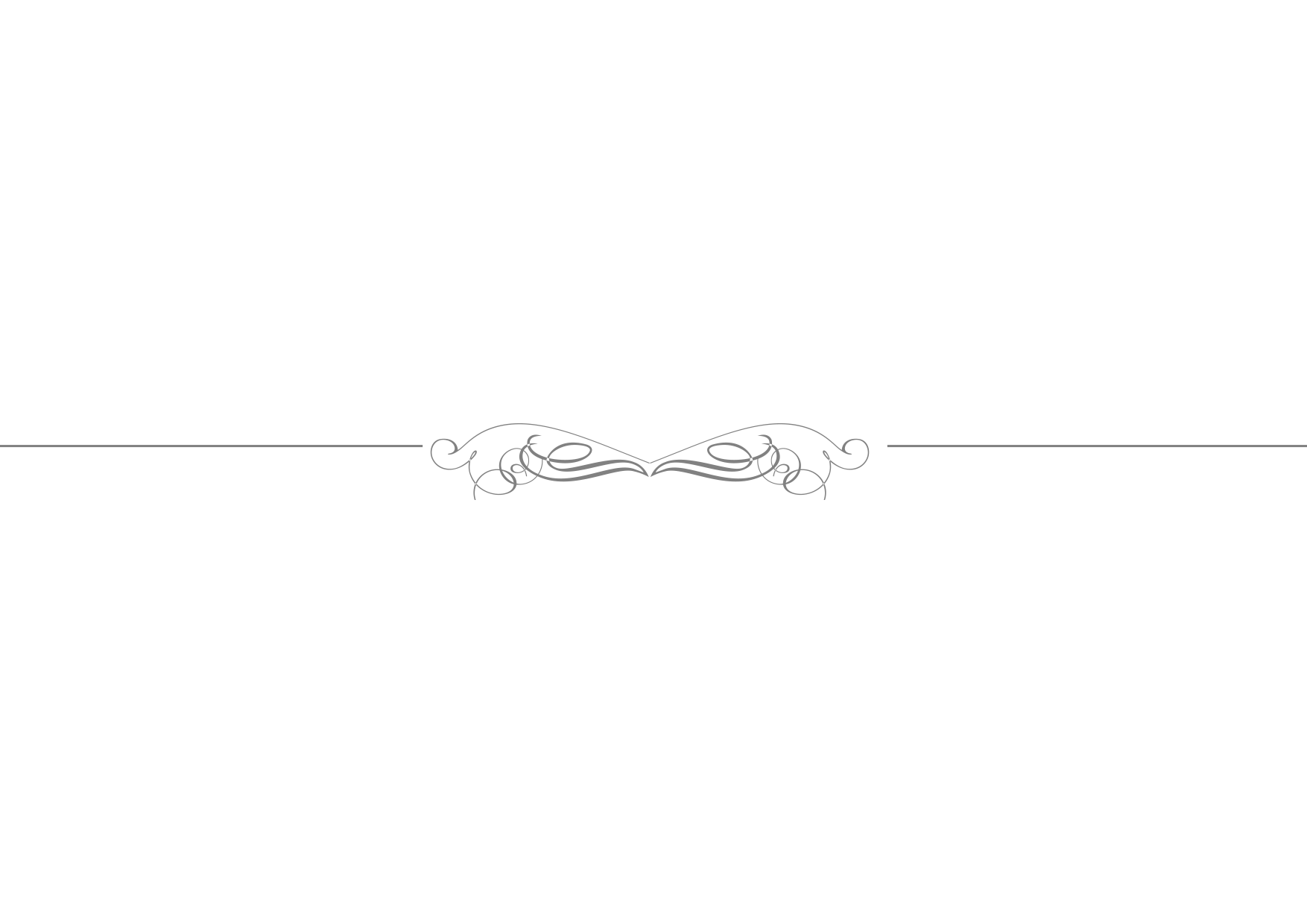 Качество оценки
Сохранение накопленного опыта может быть достигнуто путем консолидации оценщиков в регионе.
Что получаем:
 - достоверные данные об оценщиках, действующих в регионе;
 - быстрое реагирование на «угрозы» внутри региона: (претензии со стороны налоговой, правоохранительных органов, органов республиканской и муниципальной власти);
 - защита интересов региональных оценщиков от «варягов» из других регионов;
 - формирование местной базы данных проведения качественной оценки.
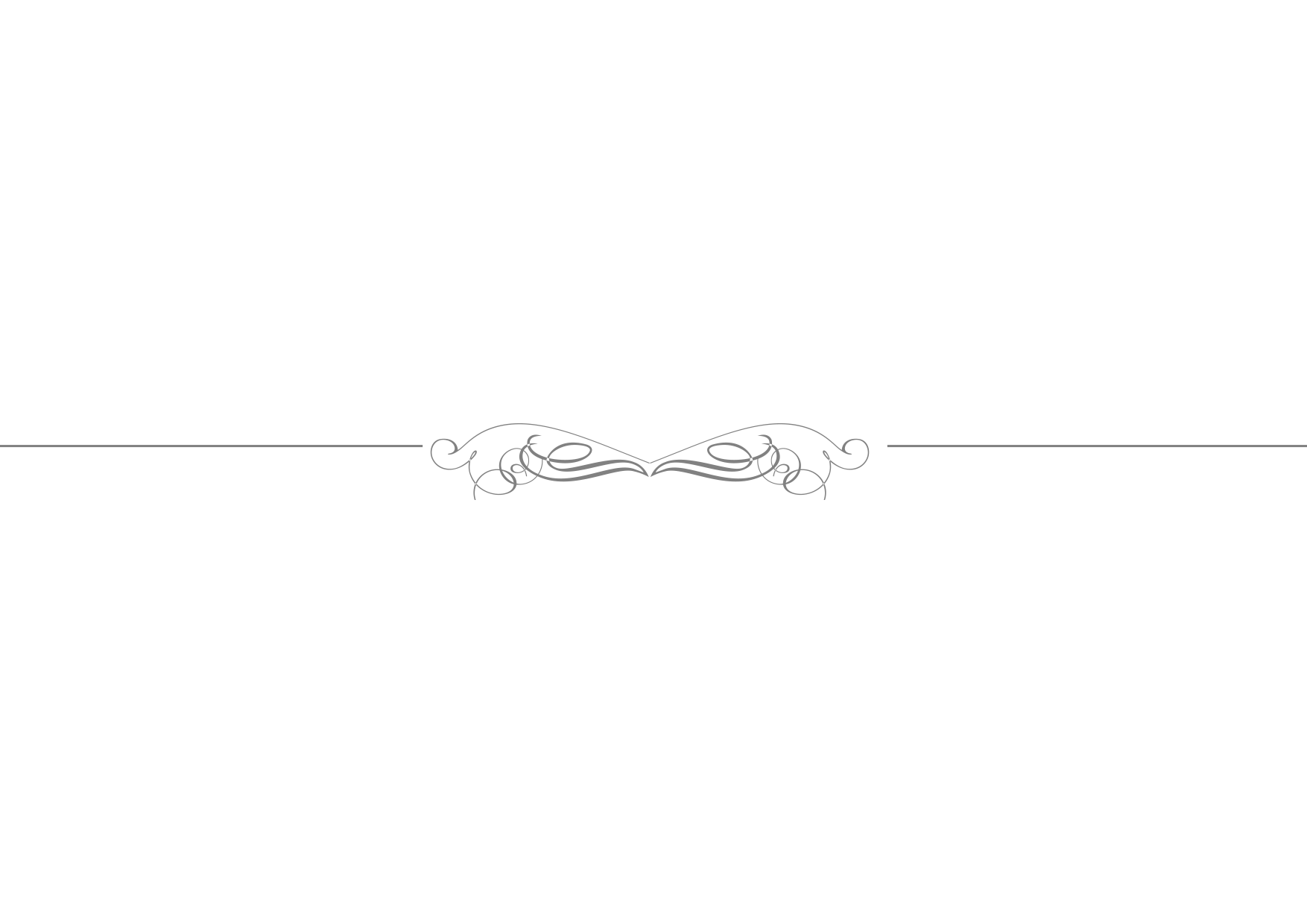 Механизмы консолидации:
- создание единого реестра оценщиков, проживающих на территории Чувашии;
- формирование баз данных регионального рынка для использования в оценочной практике.
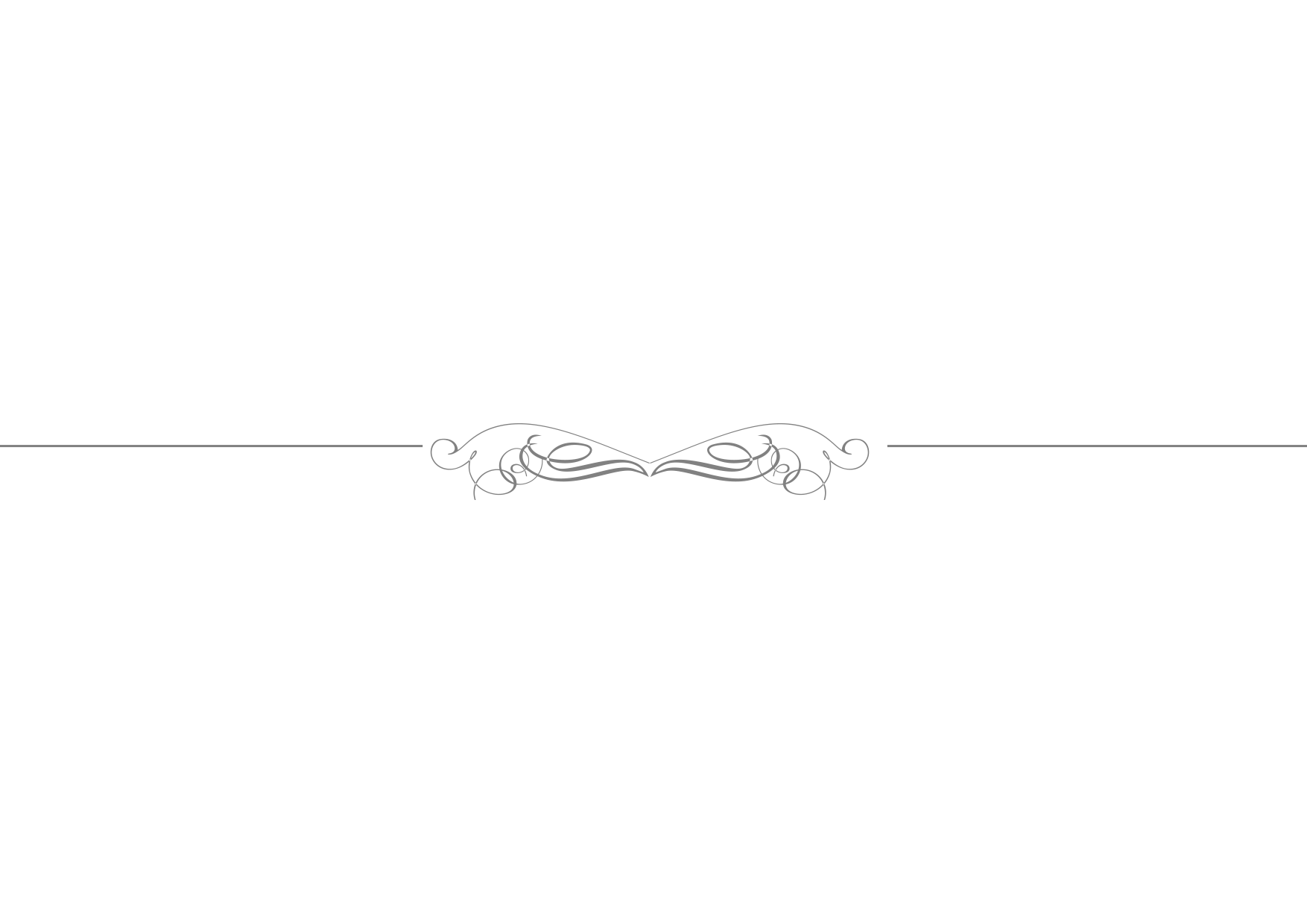 Результат консолидации:
- усиление роли оценочного сообщества республики во взаимодействии с властью;
- защита внутриреспубликанского рынка оценки от иногородних оценщиков;
- повышение качества оценки на основе качественных баз данных.
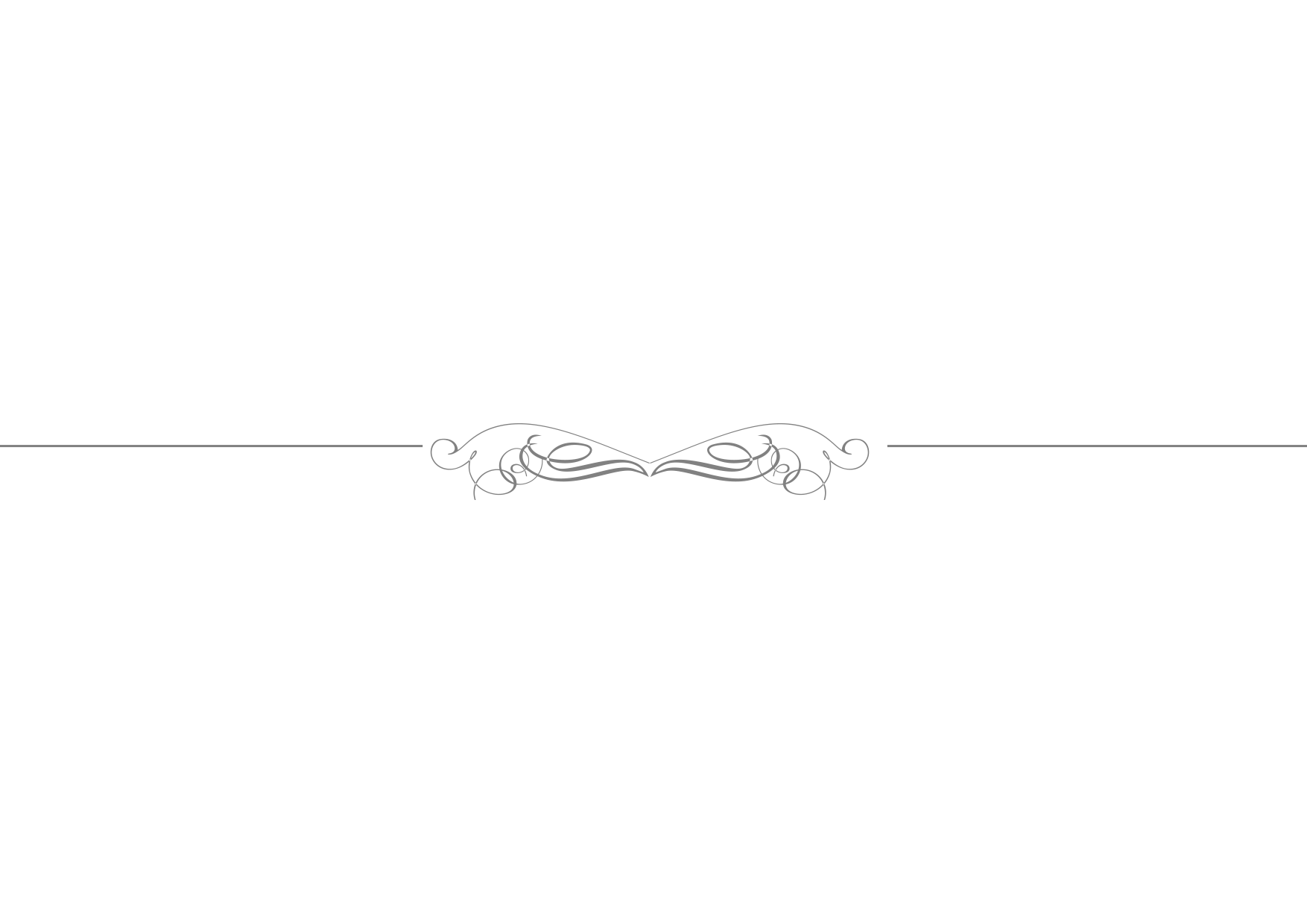 Почему ТПП?
- торгово-промышленная палата независима как от власти, так и от различных промышленных групп, соблюдает нейтралитет;
- имеет поддержку в лице ТПП России;
- имеет опыт взаимодействия со всеми участниками рынка.
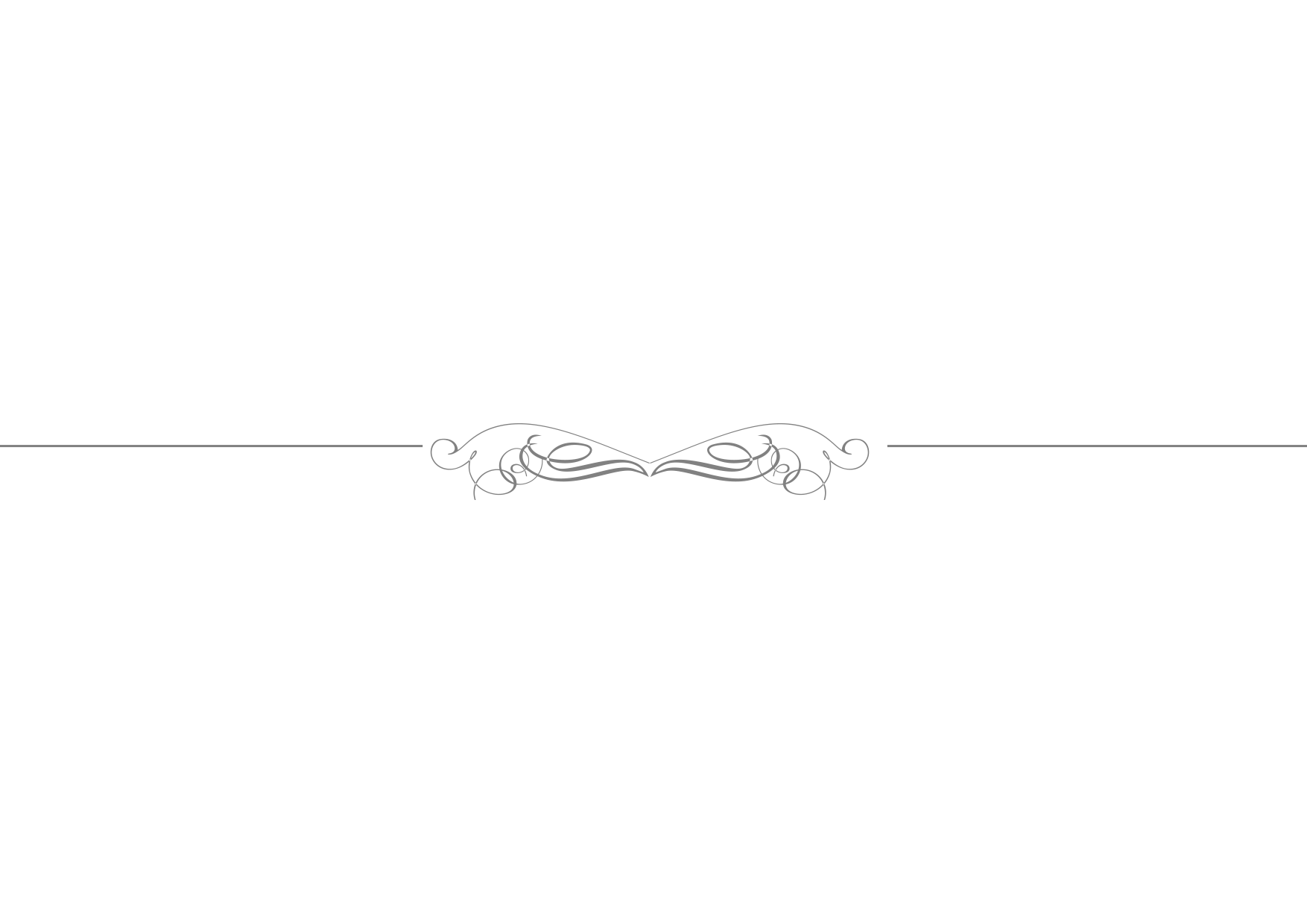 Что может получить ТПП ЧР от консолидации оценщиков:
- субконтрактация оценочных услуг, как на республиканском, так и на общероссийском уровне;

- коммерциализация баз данных для использования в оценочной практике.
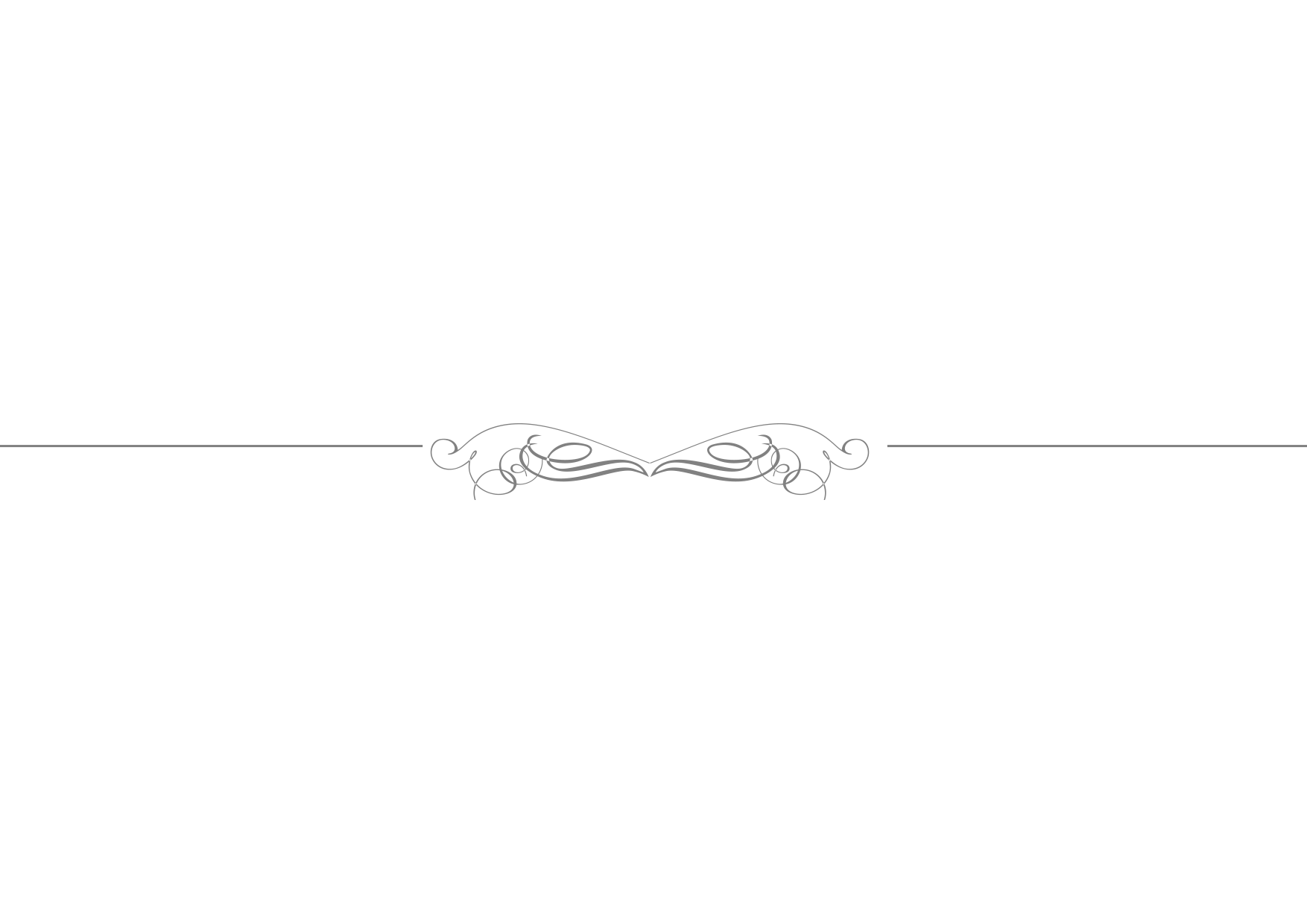